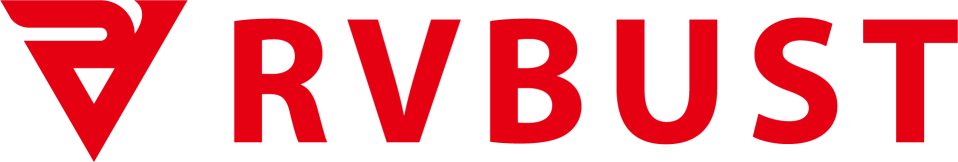 Intelligent Hand-eye Expert
RVC Series
3D Area Scanner

RVC-I series
www.rvbust.com
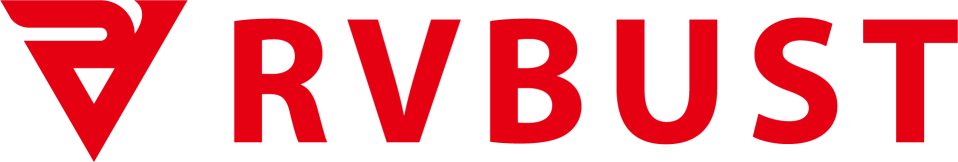 Professional 3D area scanner built for craftsmanship
Intelligent Hand-eye Expert
RVC-I540
 Ultra-high-precision
 3D Area Scanner

RVC-I540 ultra-high precision 3D area scanner, equipped with 5-megapixel high-definition lens, Z-axis single point repetition accuracy can reach up to micron level. It has excellent imaging effect on highly reflective workpieces, and is applied to test the products of precision 3C, the gaps, height difference and morphology detection of electronic components,  and other application scenarios.
Aviation aluminum integrated fuselage 
Provides comprehensive protection
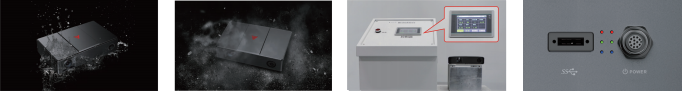 Waterproof level greatly improved
Dust proof level greatly improved
Passed professional vibration test
USB 3.0 data transmission
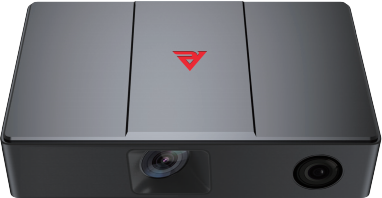 Fan-free heat dissipation Design

Weight loss, noise reduction, smaller volume
Integrated Body
stable and solid
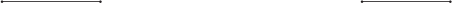 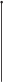 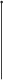 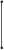 High environmental resistance performance fuselage
Equipped with high-resolution lens
High brightness 3D Blu-ray module Stabilization of light output

To achieve a stable and reliable scanning
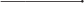 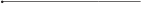 Aviation aluminum alloy shell
Reduce the image noise of point cloud
IP 65 class protection
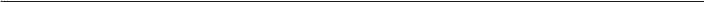 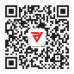 www.rvbust.com
400 - 0419 - 900
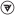 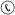 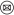 sales@rvbust.com
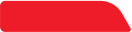 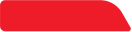 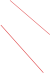 Core Advantages
Point cloud display
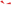 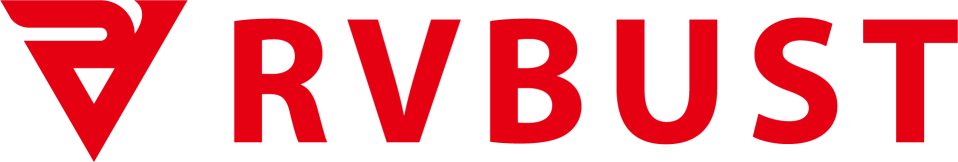 Professional 3D area scanner built for craftsmanship
Intelligent Hand-eye Expert
Anti-interference
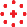 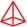 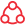 Ultra high precision

Self-developed machine vision high precision calibration algorithm, single point repetition accuracy up to micron level.
Stable and reliable

With IP65 protection level and a number of tests, it can operate stably in a harsh environment.
HDR dynamic point cloud synthesis technology to effectively handle the presence of both black and bright white at the same time.
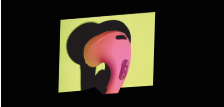 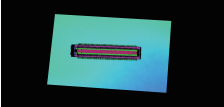 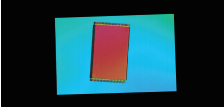 Headphone appearance gap detection 
point cloud
The connector detects the point cloud
IC component detection 
point cloud
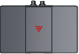 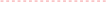 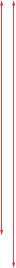 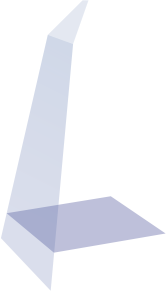 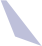 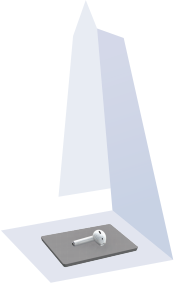 120mm


130mm
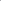 26mm
39mm
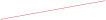 27mm
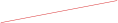 42mm
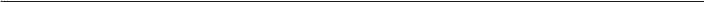 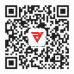 www.rvbust.com
400 - 0419 - 900
sales@rvbust.com
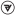 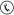 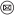 Professional 3D area scanner built for craftsmanship
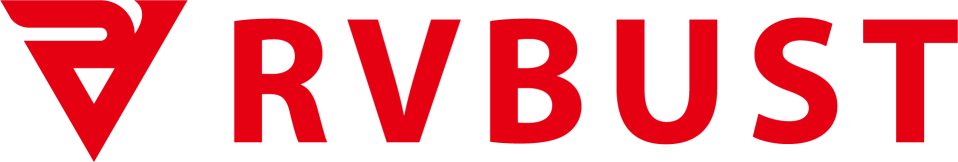 Intelligent Hand-eye Expert
RVC-I3120
 Micrometer-grade 
3D Area Scanner


RVC-I3120 micron level 3D area scanner, it has ultra high precision micron level, shooting fast, prevent refle-ction. It is capable of detecting localized glue lines, screws, mountings, defects, etc. on various objects. Such as computer motherboards and cell phone frames. It can output the high-precision 3D point cloud data rapidly to determine quickly and accurately  whether the product is qualified. It can improve the quality detection level and detection efficiency greatly.
Aviation aluminum integrated fuselage 
Provides comprehensive protection
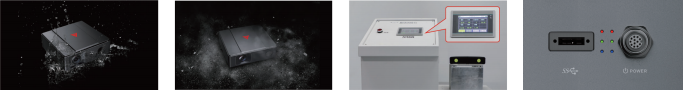 Waterproof level greatly improved
Dust proof level greatly improved
Passed professional vibration test
USB 3.0 data transmission
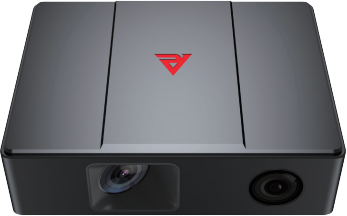 Integrated Body
stable and solid
Fan-free heat dissipation Design

Weight loss, noise reduction, smaller volume
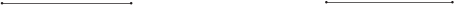 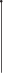 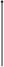 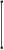 High brightness 3D Blu-ray module Stabilization of light output

To achieve a stable and reliable scanning
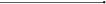 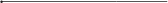 Equipped with high-resolution lens
High environmental resistance
performance fuselage
Reduce the image noise of point cloud
Aviation aluminum alloy shell
IP 65 class protection
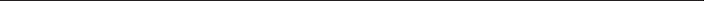 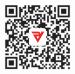 www.rvbust.com
400 - 0419 - 900
sales@rvbust.com
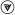 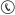 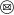 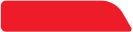 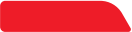 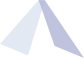 Core advantage
Point cloud display
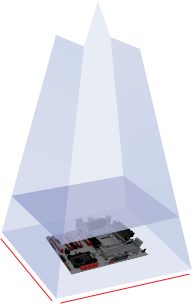 Professional 3D area scanner built for craftsmanship
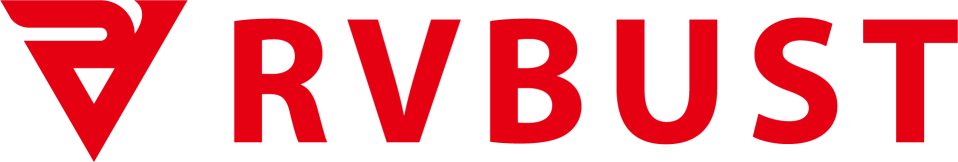 Intelligent Hand-eye Expert
Anti-interference

HDR dynamic point cloud synthesis technology to effectively handle the presence of both black and bright white at the same time.
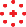 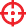 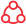 Ultra high precision

Self-developed machine vision high precision calibration algorithm, single point repetition accuracy up to 1.37 μ m.
Fast shooting speed

The fastest can achieve the shooting speed of 0.67s / frame, effectively improve the detection efficiency.
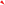 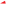 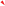 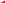 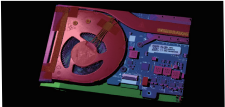 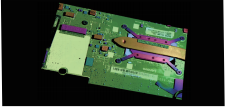 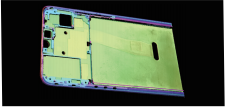 Computer mainboard detects 
point cloud
Circuit board screw detection
point cloud
Mobile phone midboard detection 
point cloud
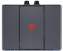 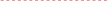 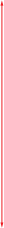 130mm
160mm
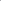 62mm
107mm
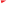 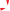 74mm
127mm
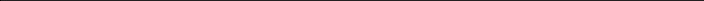 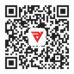 www.rvbust.com
400 - 0419 - 900
sales@rvbust.com
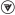 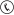 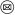 Professional 3D area scanner built for craftsmanship
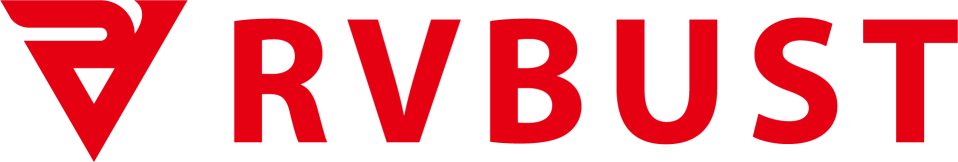 Intelligent Hand-eye Expert
RVC-I360
 Micrometer-grade 
3D Area Scanner


RVC-I360 micron level 3D area scanner, with ultra-high precision in the nanometer range can shoot fast and prevent reflection. It can detect flatness, height, segment difference, hole position, defects, etc. on PCBA boards, Li-ion batteries, earphones, cell phones, and other objects with complex structures, tiny details, and different shapes. It can quickly output high-quality 3D point cloud data with complete structure and rich details to meet the inspection and measurement needs of 3C, electronic components, automotive manufac-turing and other high-precision industries.
Aviation aluminum integrated fuselage Provides comprehensive protection
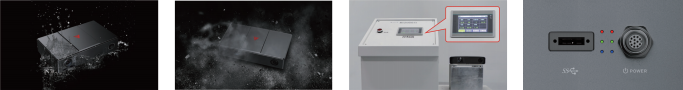 Waterproof level greatly improved
Dust proof level greatly improved
Passed professional vibration test
USB 3.0 data transmission
—————
Integrated Body
stable and solid
Fan-free heat dissipation Design

Weight loss, noise reduction, smaller volume
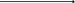 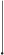 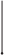 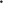 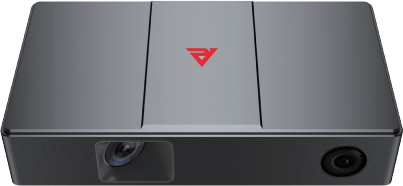 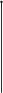 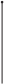 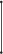 High brightness 3D Blu-ray module Stabilization of light output

To achieve a stable and reliable scanning
High environmental resistance
performance fuselage
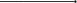 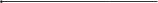 Equipped with high-resolution lens
Aviation aluminum alloy shell
Reduce the image noise of point cloud
IP 65 class protection
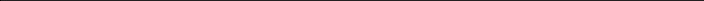 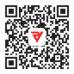 www.rvbust.com
400 - 0419 - 900
sales@rvbust.com
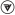 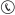 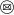 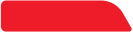 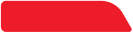 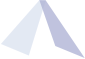 Point cloud display
Core advantage
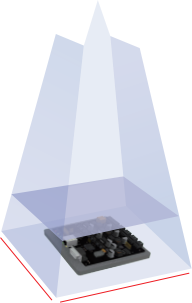 Professional 3D area scanner built for craftsmanship
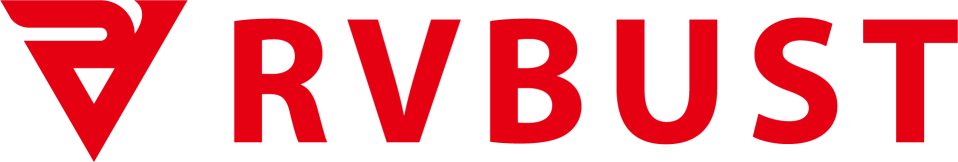 Intelligent Hand-eye Expert
Anti-interference

HDR dynamic point cloud synthesis technology to effectively handle the presence of both black and bright white at the same time.
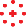 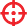 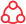 Ultra high precision


Self-developed machine vision high precision calibration algorithm, single point repetition accuracy up to submicron level.
Fast shooting speed

The fastest can achieve the shooting speed of 0.72s / frame, effectively improve the detection efficiency.
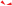 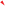 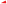 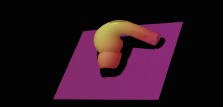 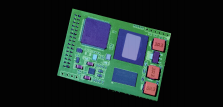 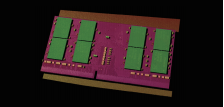 Headphone detection point cloud
The PCBA board detects the point cloud
The PCBA board detects the point cloud
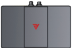 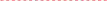 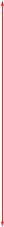 190mm
220mm
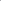 38mm
52mm
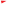 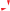 42mm
60mm
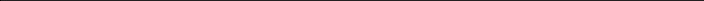 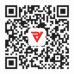 www.rvbust.com
400 - 0419 - 900
sales@rvbust.com
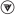 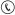 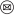 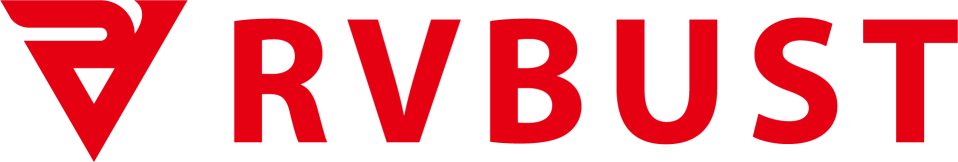 Professional 3D area scanner built for craftsmanship
Intelligent Hand-eye Expert
RVC-I5140
 Ultra-high-precision 
3D Area Scanner


RVC-I5140 ultra-high precision 3D area scanner, equipped with 5 megapixel HD lens. It supports 2D + 3D imaging. The scanner's Z-axis single-point repeatability can reach up to micron level, which can be applied to the defect detection of plastic parts, the height difference of the screws of PCBA, colloid detection and other application scenarios.
Aviation aluminum integrated fuselage Provides comprehensive protection
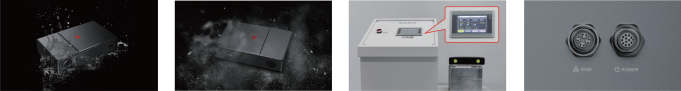 Waterproof level greatly improved
Dust proof level greatly improved
Passed professional vibration test
Gigabit Ethernet port data transfer
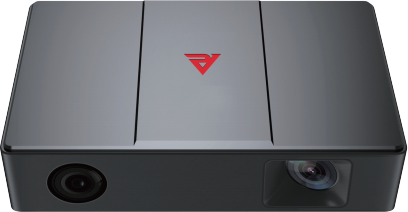 Integrated Body
stable and solid
Fan-free heat dissipation Design

Weight loss, noise reduction, smaller volume
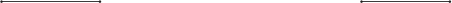 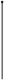 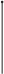 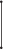 High brightness 3D Blu-ray module Stabilization of light output

To achieve a stable and reliable scanning
High environmental resistance
performance fuselage
Equipped with high-resolution lens
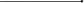 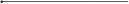 Aviation aluminum alloy shell
Reduce the image noise of point cloud
IP 65 class protection
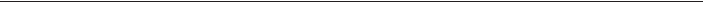 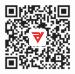 www.rvbust.com
400 - 0419 - 900
sales@rvbust.com
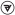 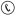 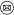 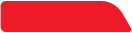 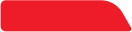 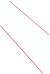 Core advantage
Point cloud display
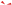 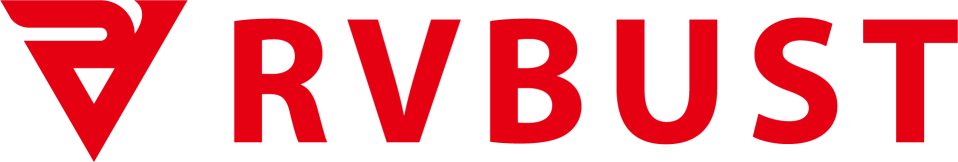 Professional 3D area scanner built for craftsmanship
Intelligent Hand-eye Expert
Ultra high precision

Self-developed machine vision high-precision calibration algorithm, single point repeat accuracy as high as 6 μ m.
2D + 3D imaging
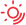 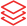 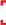 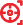 Anti-interference

HDR dynamic point cloud synthesis technology to effectively handle the presence of both black and bright white.
2D images and 3D point clouds can be output at one time for facilitate detection of applications.
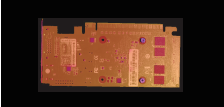 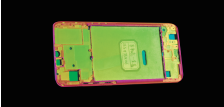 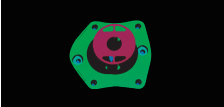 Structural component hole detection 
point cloud
PCBA board screw hole detection 
point cloud
Cell phone center frame hole detection point cloud
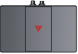 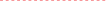 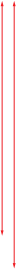 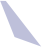 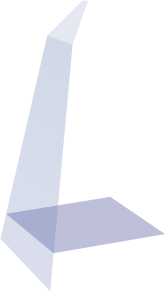 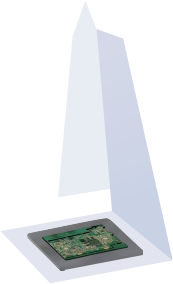 280mm


320mm
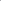 129mm
158mm
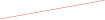 143mm
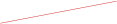 179mm
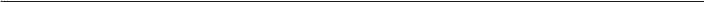 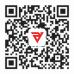 www.rvbust.com
400 - 0419 - 900
sales@rvbust.com
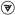 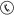 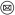 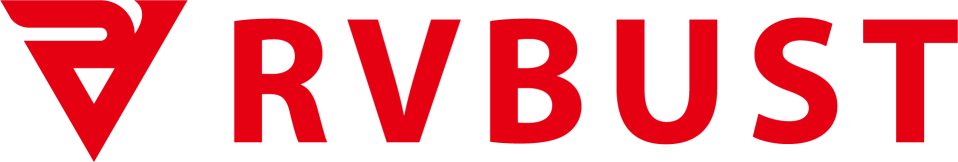 Professional 3D area scanner built for craftsmanship
Intelligent Hand-eye Expert
RVC-I3240
 High-precision 
3D Area Scanner


RVC-I3240 high-precision 3D area scanner, shoots with high precision, high speed, anti-reflective. It can be completely imaging of metal, plastic and other objects, output of high-quality 3D point cloud data efficiently, for glue line, foreign objects, defects, and other detection items. Widely used in 3C digital, automobile, home appliances and other machine assembly scenarios.
Aviation aluminum integrated fuselage Provides comprehensive protection
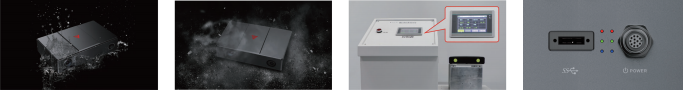 Waterproof level greatly improved
Dust proof level   greatly improved
Passed professional vibration test
USB 3.0 data transmission
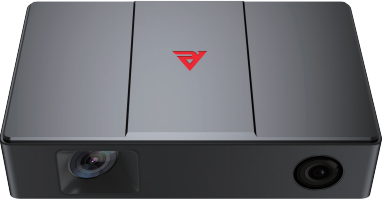 Integrated Body
stable and solid
Fan-free heat dissipation Design

Weight loss, noise reduction, smaller volume
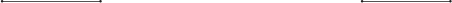 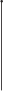 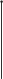 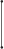 High brightness 3D Blu-ray module Stabilization of light output

To achieve a stable and reliable scanning
High environmental resistance
performance fuselage
Equipped with high-resolution lens
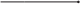 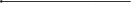 Aviation aluminum alloy shell
Reduce the image noise of point cloud
IP 65 class protection
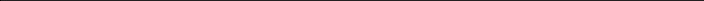 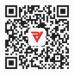 www.rvbust.com
400 - 0419 - 900
sales@rvbust.com
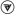 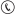 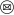 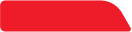 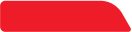 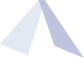 Core advantage
Point cloud display
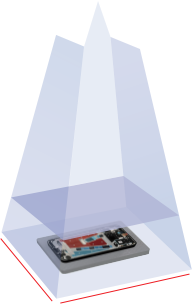 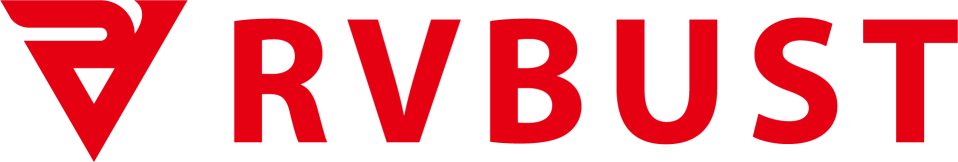 Professional 3D area scanner built for craftsmanship
Intelligent Hand-eye Expert
Anti-interference

HDR dynamic point cloud synthesis technology to effectively handle the presence of both black and bright white at the same time.
Fast shooting fast


The fastest can achieve 0.8s / frame shooting speed, effectively improve the efficiency of industrial detection.
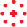 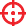 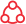 High-accuracy

Self-developed machine vision high-precision calibration algorithm, single point repeat accuracy as high as 4 μ m.
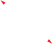 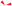 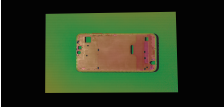 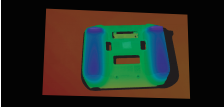 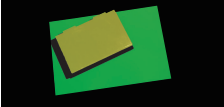 The mobile phone in the box detection 
point cloud
The plastic remote control shell detects the 
point cloud
Lithium battery surface defect detection 
point cloud
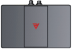 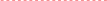 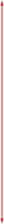 300mm
400mm
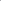 137mm
217mm
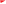 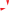 183mm
257mm
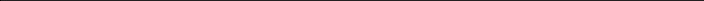 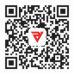 www.rvbust.com
400 - 0419 - 900
sales@rvbust.com
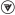 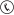 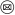 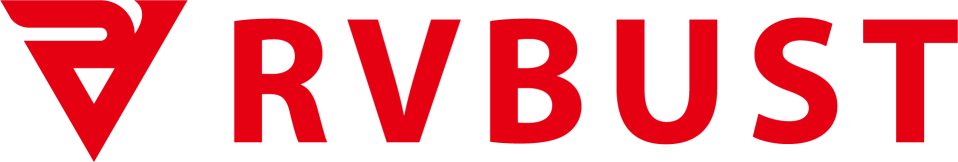 Professional 3D area scanner built for craftsmanship
Intelligent Hand-eye Expert
RVC-I5180
 Micrometer-grade 
3D Area Scanner

RVC-I5180 micron-level 3D area scanner, equipped with 5 megapixel high-definition lens, with micron-level ultra-high precision, 180mm depth of field. It can be used to detect the size, spacing, hole position, defects, flatness and other inspection items of all kinds of workpieces with different materials and sizes. This scanner is suitable for automotive parts and components mounting holes position and size inspection, glue line inspection, concrete block flatness inspection and other scenarios.
、
、
Aviation aluminum integrated fuselage provides comprehensive protection
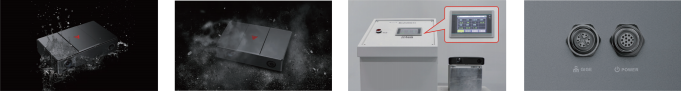 Waterproof level greatly improved
Dust proof level greatly improved
Passed professional vibration test
Gigabit Ethernet port data transfer
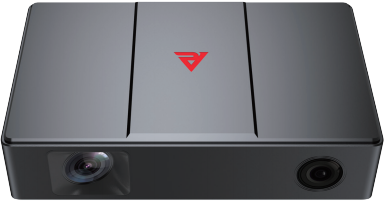 Integrated Body
stable and solid
Fan-free heat dissipation Design

Weight loss, noise reduction, smaller volume
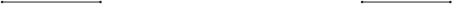 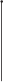 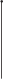 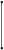 High brightness 3D Blu-ray module Stabilization of light output

To achieve a stable and reliable scanning
High environmental resistance
performance fuselage
Equipped with high-resolution lens
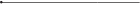 Aviation aluminum alloy shell
Reduce the image noise of point cloud
IP 65 class protection
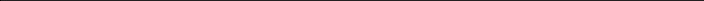 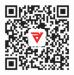 www.rvbust.com
400 - 0419 - 900
sales@rvbust.com
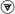 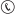 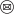 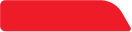 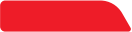 Point cloud display
Core advantage
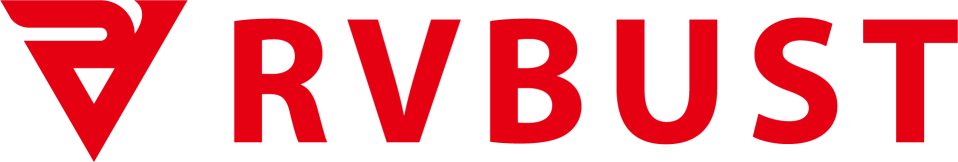 Professional 3D area scanner built for craftsmanship
Intelligent Hand-eye Expert
Anti-interference

HDR dynamic point cloud synthesis technology to effectively handle the presence of both black and bright white at the same time.
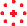 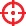 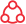 Ultra high precision

Self-developed machine vision high precision calibration algorithm, single point repeat accuracy up to 7 μ m.
Close range and depth of view

190 * 133 @ 600mm Field range of view 180mm depth of field, to meet the close large depth of field application.
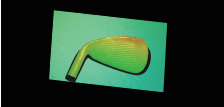 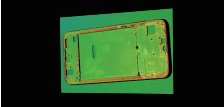 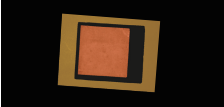 Cement block flatness detection point cloud
The frame hole position in the mobile phone detects 
point cloud
Golf ball head detection point cloud
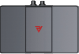 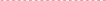 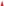 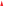 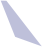 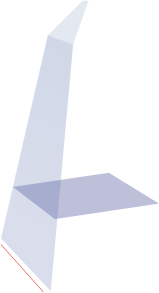 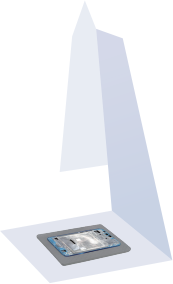 420mm
600mm
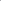 91mm
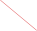 136mm
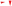 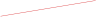 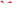 133mm
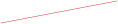 190mm
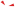 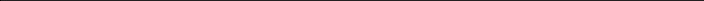 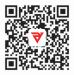 www.rvbust.com
400 - 0419 - 900
sales@rvbust.com
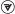 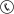 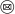 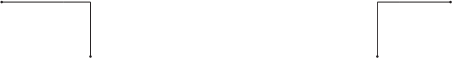 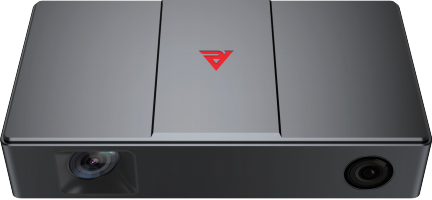 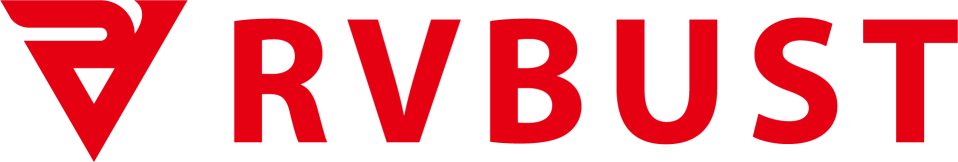 Professional 3D area scanner built for craftsmanship
Intelligent Hand-eye Expert
RVC-I3360
 High-precision 
3D Area Scanner


RVC-I3360 high-precision 3D area scanner is suitable for close range shooting with high precision and anti-reflective features, which can quickly shoot automotive sheet metal parts, all kinds of assemblies, and other complex surface objects with a certain degree of reflective, dark-colored objects. It can output high-precision 3D point cloud data, which is suitable for dimensional inspection process scenarios after three-dimensional reconstruction.
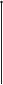 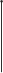 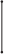 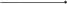 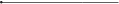 Aviation aluminum integrated fuselage provides comprehensive protection
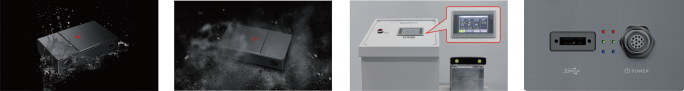 Waterproof level greatly improved
Dust proof level   greatly improved
Passed professional vibration test
USB 3.0 data transmission
Integrated Body
stable and solid
Fan-free heat dissipation Design

Weight loss, noise reduction, smaller volume
High brightness 3D Blu-ray module Stabilization of light output

To achieve a stable and reliable scanning
High environmental resistance
performance fuselage
Equipped with high-resolution lens
Aviation aluminum alloy shell
Reduce the image noise of point cloud
IP 65 class protection
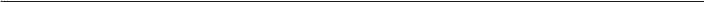 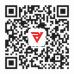 www.rvbust.com
400 - 0419 - 900
sales@rvbust.com
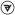 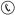 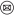 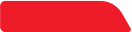 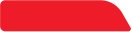 Point cloud display
Core advantage
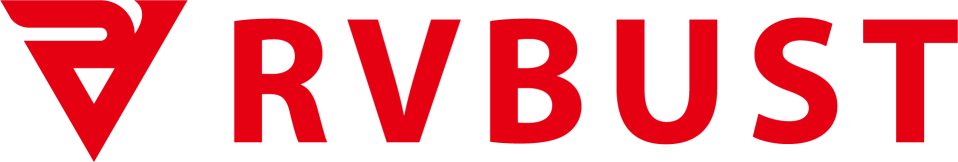 Professional 3D area scanner built for craftsmanship
Intelligent Hand-eye Expert
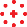 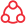 High-accuracy

Self-developed machine vision high precision calibration algorithm, single point repeat accuracy up to 7 μ m.
Anti-interference

HDR dynamic point cloud synthesis technology to effectively handle the presence of both black and bright white at the same time.
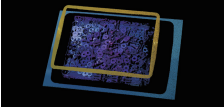 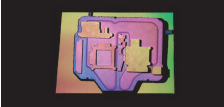 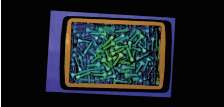 Screws of different sizes
point cloud
3D structural reconstruction of metal castings
point cloud
Randomly stacked shim 
point cloud
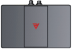 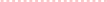 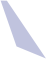 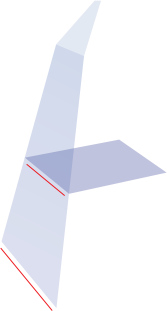 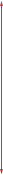 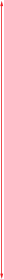 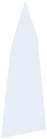 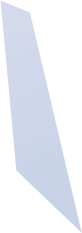 400mm
700mm
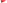 177mm
244mm
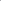 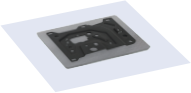 301mm
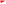 413mm
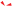 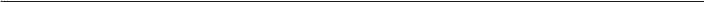 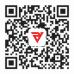 www.rvbust.com
400 - 0419 - 900
sales@rvbust.com
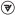 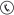 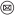 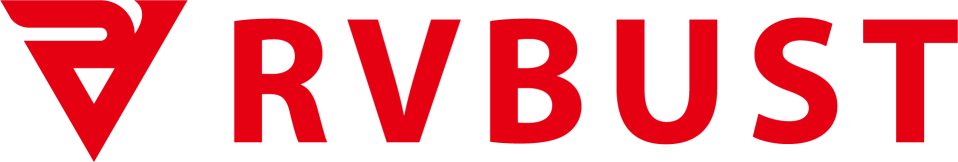 Professional 3D area scanner built for craftsmanship
Intelligent Hand-eye Expert
RVC-I2370
 Lightweight 
3D Area Scanner


The RVC-I2370 is a lightweight 3D area scanner that is small in size, light in weight, and flexible in dep-loyment. It is suitable for mounting on collaborative robotic arms, composite robots, or integrating into space-constrained inspection equipment to assist robots to better cope with high-precision vision posi-tioning and guidance applications, such as material transfer, disordered gripping, assembly, loading and unloading, welding, and parts sorting.
Aviation aluminum integrated fuselage provides comprehensive protection
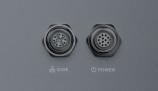 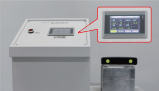 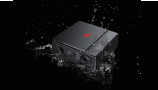 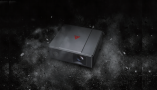 Waterproof level greatly improved
Dust proof level greatly improved
Passed professional vibration test
Gigabit Ethernet port data transfer
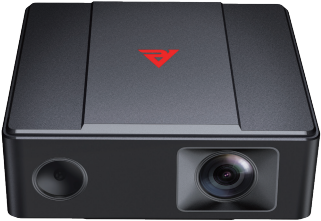 ——————
——————
Integrated Body
stable and solid
Fan-free heat dissipation Design

Weight loss, noise reduction, smaller volume
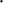 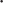 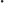 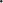 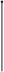 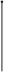 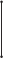 High brightness white light projection Stabilization of light output

To achieve a stable and reliable scanning
Equipped with high-resolution lens
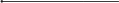 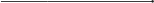 High environmental resistance
performance fuselage
Reduce the image noise of point cloud
Aviation aluminum alloy shell
IP 65 class protection
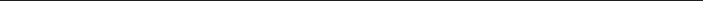 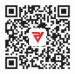 www.rvbust.com
400 - 0419 - 900
sales@rvbust.com
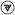 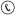 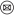 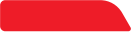 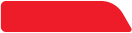 Point cloud display
Core advantage
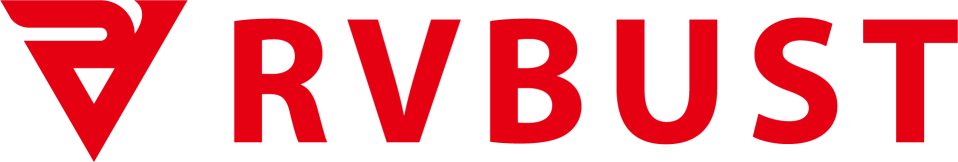 Professional 3D area scanner built for craftsmanship
Intelligent Hand-eye Expert
Fast shooting speed

Self-developed accelerated hardware and point cloud production algorithm, which can reach the second-level imaging speed.
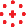 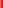 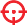 Light and small

The body size is only 150 * 135 * 57mm; the weight is only 0.87kg for lightweight industrial robots.
Ultra high precision

Self-developed machine vision high precision calibration algorithm, single point repetition accuracy up to 0.047mm.
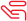 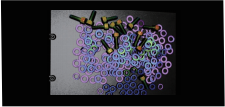 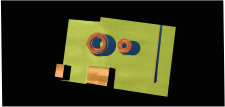 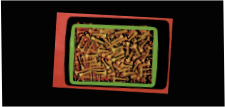 Randomly stacked shim 
point cloud
A variety of different items 
point cloud
Screws of different sizes
point cloud
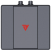 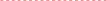 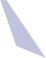 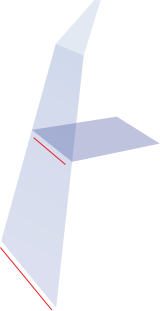 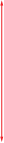 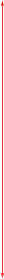 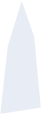 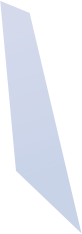 400mm
800mm
164mm
248mm
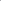 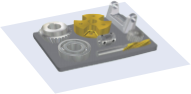 331mm
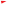 500mm
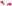 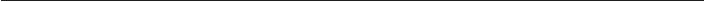 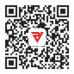 www.rvbust.com
400 - 0419 - 900
sales@rvbust.com
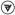 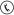 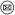